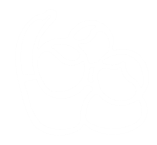 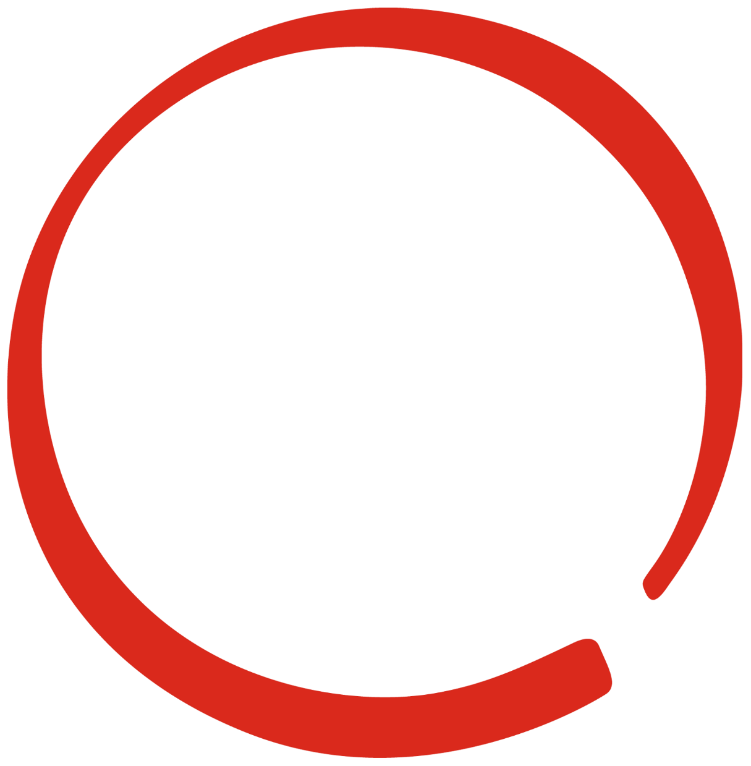 DESARROLLO DE ADOLESCENTES
¿Qué es asociación?
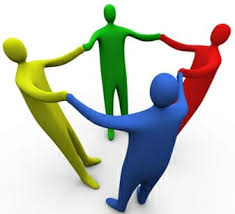 Grupo de personas que se juntan para trabajar en equipo y desarrollar acciones, con el objeto de alcanzar los planificado.
¿Por qué es importante asociarse y trabajar en equipo?
Porque permite desarrollar la capacidad de colaborar con los demás, para llegar a cumplir un fin o un proyecto que beneficia a todas y todos.
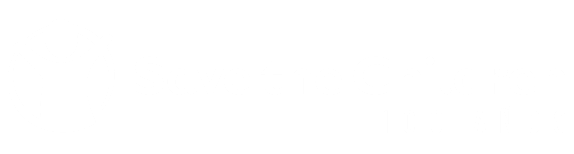 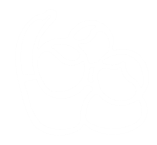 DESARROLLO DE ADOLESCENTES
Nos asociamos para:
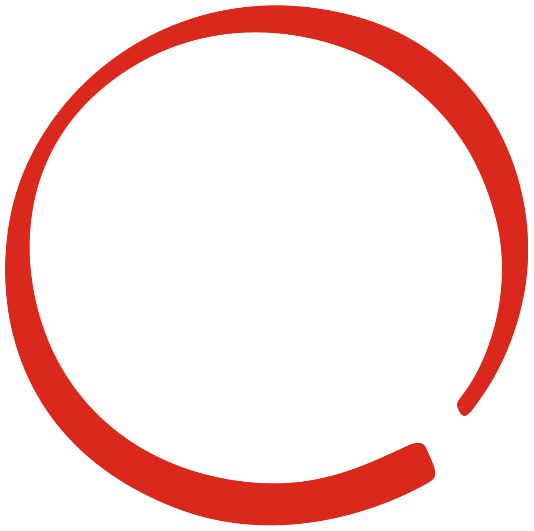 Obtener mejores resultados si compartimos los mismos intereses y trabajos. 

Compartir  y proponer acciones a seguir.

Trabajar en equipo para enfrentar  las dificultades y discutir posibles soluciones.

Intercambiar experiencias y aprender de otras personas.

Desarrollar la creatividad para resolver conflictos.

Aceptar las críticas de los demás y tener más confianza en uno/a mismo/a.
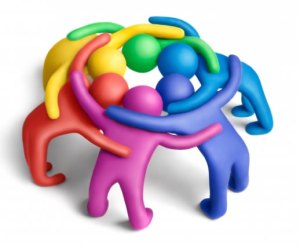 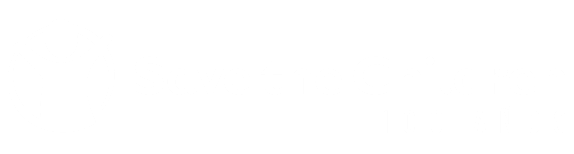